Validálás
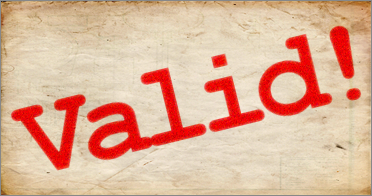 Reider Hajnalka
Definíció
A folyamat validálás egy olyan dokumentált program, ami garantálja, hogy a specifikus folyamat olyan terméket fog előállítani, ami folyamatosan megfelel az előre felállított, a termékre  jellemző tulajdonságoknak és minőségi jellemzőknek.  (FDA, 1987)

		Egy folyamat vagy művelet megvalósulásának megbízhatóságát igazoló dokumentált  eljárások összessége

	Csak a minőségi követelményeket definiálja, de nem ad útmutatást a program és a dokumentáció felépítéséhez
[Speaker Notes: FDA: United States Food and Drug Administration]
Miért van szükség validálásra?
Célja nem a felesleges papírmunka	hanem a folyamatosan jó minőségű, optimalizált  gyártás és fejlesztés(kisebb selejtszám)

FDA és CBER megköveteli
Gyáralapítás során
Új termelési folyamat engedélyeztetése esetén
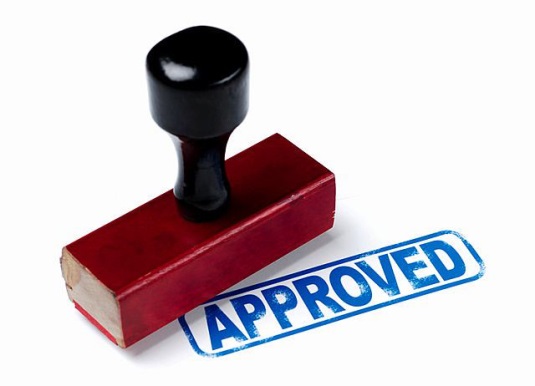 [Speaker Notes: CBER: Center for Biologics Evaluation and Research]
Folyamat validálás előnyei
Összegzi a gyártási folyamatok kritikus lépéseit 

Rendszerezi a berendezések és folyamatok kivitelezésének és elrendezésének kiértékelését és dokumentációját

Segíti azonos projekten, de más területen  dolgozók munkájának koordinációját és megértését

	Segíti a folyamatok megértését, lehetséges fejlesztési pontokat, termelés optimalizálódását
Folyamat validálás hátrányai
Gyakran feleslegesen nagymértékű dokumentációként tekintenek rá

Egyszerű folyamatok is bonyolultnak tűnnek 

Emberi erőforrás-igényes
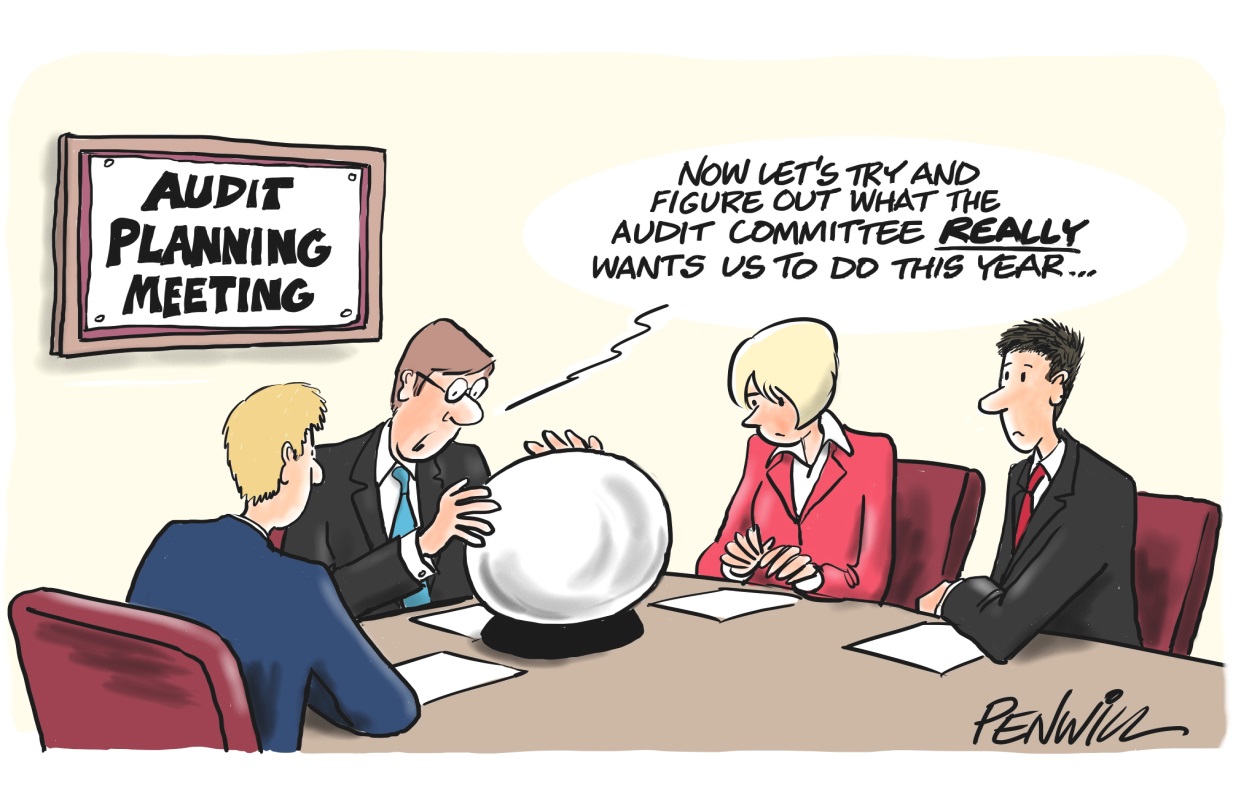 MiT kell validálni?
Vizsgálati eljárások
Analitikai, mikrobiológiai, pirogén (egyéb) vizsgálatok
Ellátórendszerek 
 Víztisztítás, levegőszűrés
Szanitáció
Takarítás, fertőtlenítés
Számítógépes rendszerek
Hardver, szoftver
A validálás főbb lépései
A gyártási folyamat minden előfeltételének (ellátó rendszerek és gyártó berendezések) kvalifikációjának elvégzése

A működési paraméterek határértékhez kötött értékeinek a meghatározása

A kiindulási- és köztitermékek minőségének rögzítése

A végtermék ingadozás nélküli jó minőségét és a kihozatal állandó határértékek között tartását biztosító gyártási eljárás kialakítása
Kvalifikálás (minősítés)
Tervezési kvalifikálás (D.Q.) Design Qualification
Az építkezés megkezdése vagy a berendezés beszerzése előtt a 
tervek és a műszaki feltételek GMP megfelelőségének az igazolása

Telepítési kvalifikálás (I.Q.)  Installation Qualification
A berendezés és az ellátó rendszerek műszaki alkalmasságának az igazolása, kalibrációs követelmények bemutatása, szerkezeti anyagok tanúsítása.

Működési kvalifikálás (O.Q.) Operational Qualification 
Meghatározott vizsgálatok,  folyamatok, rendszerek, amiket a berendezések ismeretében fejlesztettek ki. Az alsó és felső működési határértékek meghatározása és „worst case” körülmények. Sikeresség esetén ekkor véglegesítődnek a kalibrálási, tisztítási, kezelési eljárások és kezdődik meg a dolgozók betanítása. 

Üzemelési kvalifikálás (P.Q.) Performance Qualification 
A gyártás során alkalmazott anyagokkal vagy azok szimulálásával végzett gyártási lépések minősítése a „worst case” figyelembe vételével. Tartalmazza használt anyagokat, azok helyettesítőit, minősítésüket.
Gyártási folyamat validálása
1970-es években :
szabályozó szemléletmódból kiindulva a hangsúlyt a sterilizációs folyamatokra fektették  szükség volt a nem-steril folyamatok validációjára is
 nem-steril folyamatok esetén nem volt elég a pusztán ellenőrzésen alapuló megközelítés

1980-as évek: a gyógyszeriparban fontossá vált az új technológiák folyamatos validálása: 
 a fő irányvonal számítógépes „life-cycle” megközelítés
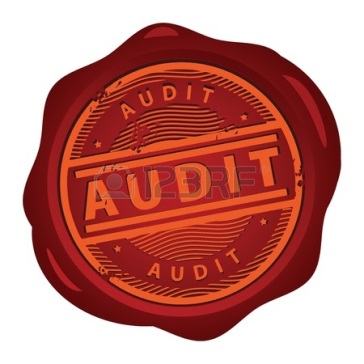 Élet-ciklus szemlélet
A life-cycle a validáció egy olyan megközelítése, mely egy rendszer vagy projekt minden területére vonatkozik a kezdetektől egészen a befejezésig (tervezéstől, a beépítésen és tesztelésen keresztül, az üzemeltetésig és karbantartásig).
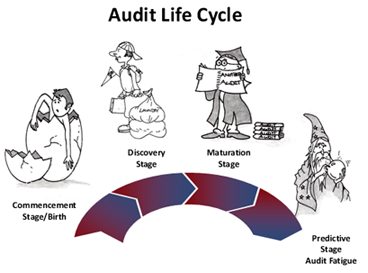 Az életciklus szakaszai
1. Megfogalmazás és Tervezés
2. Tesztelés és Ellenőrzés
3. Üzemeltetés és Karbantartás

A szakaszok nem választhatók el egymástól, köztük átfedések vannak.
Az egyes szakaszokat általában egy csoport végzi. 
Ezért fontos köztük a tervezés, megbeszélés és dokumentálás.
1. Megfogalmazás és Tervezés
probléma világos definiálása
részletek kidolgozása, az ötletek sematikus reprezentációja (pl. készülék rajzok, folyamatábrák, felszerelés leírások stb.)
dokumentáció
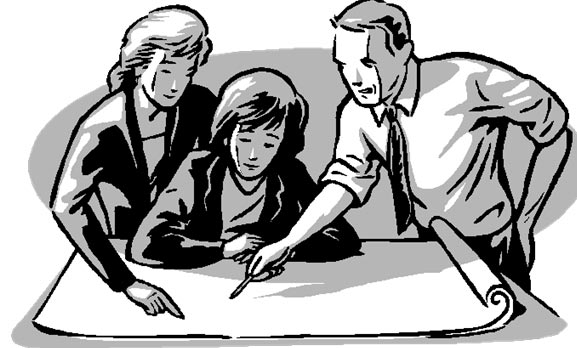 [Speaker Notes: Példa:

A biotechnológiában a termelés, izolálás, és a rekombináns fehérje tisztítása egyszerű feladat lehet.
Ha azonban a fehérjét gyógyszerként használjuk, a probléma sokkal összetettebbé válik:
CGMP (current GMP) szerint kell gyártani
Minden részfolyamatnak validáltnak kell lennie
FDA engedélye szükséges]
2. Tesztelés és ellenőrzés
Feladata: megállapítsa azt, hogy a rendszer megfelel a tervezésnek és azt csinálja amit várunk tőle.
Terv vagy protokoll alapján hajtják végre, a kapott eredményeket jegyzőkönyvben rögzítik.
Fázisai		 a kvalifikáció fázisai
A) A Tervezés minősítése
Design qualification (DQ)
A tervezés GMP alapján történő ellenőrzése
 a tervezés gyenge pontjainak megtalálása, még mielőtt megrendelik a berendezéseket, vagy összeállítják a folyamatot.
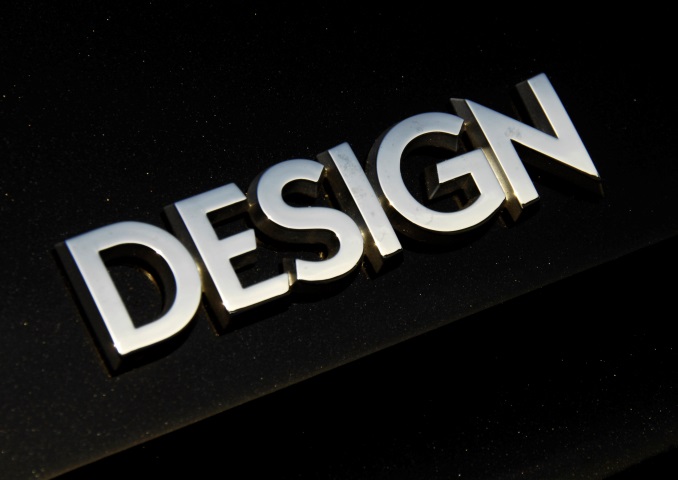 b) A berendezések minősítése
Installation qualification (IQ)
 Dokumentált bizonyítékokról gondoskodik, miszerint a felszerelés helyesen lett beépítve és elhelyezve, összhangban a gyártók ajánlásaival, és a tervezés kritériumaival.
 Pl.: kezelési útmutatók, adásvételi papírok, nyomásteszt adatai, tartalék alkatrészek listája, kalibrációk
	biztosítja, hogy a megrendelt készülék megvan, és működik.
c) A működés minősítése
Operational qualification (OQ)
Meghatározza az alsó és felső működési határértékeket
Dokumentálja azokat az adatokat, miszerint a szerelvény vagy a berendezés helyesen működik a működési paraméterek adott tartománya mellett.
Pl. Riasztó és összekötések ellenőrzése
d) A folyamat minősítése
Process qualification (PQ)

Annak a vizsgálata és dokumentálása, hogy a berendezés/ eszköz ismételten elő tudja állítani a terméket, adott részletek és minőség mellett.
	kiterjedt tesztelés szükséges.
3. Működtetés és karbantartás
A validálás jól működő rendszer esetén sem tekinthető befejezettnek 		a rendszer további megfigyelése és szabályozása szükséges

Folyamatos ellenőrzés és kiértékelés
Adatok rendszeres felülvizsgálata
Hardware rendszerek folyamatos karbantartása, kalibrálása
Változtatások dokumentálása és közlése
folyamat validációs módszerek fajtái
Prospektív:  új termék esetén a forgalomba hozatala előtt 
Konkurrens: különleges esetekben a rutin gyártással egyidejűleg 
Retrospektív: már működő folyamatokat visszamenőlegesen
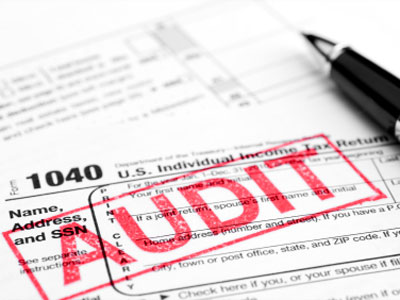 folyamat validációs módszerek fajtái
A validáció erőforrásai
1. Emberek

2. Eszközök

3. Egyéb erőforrások
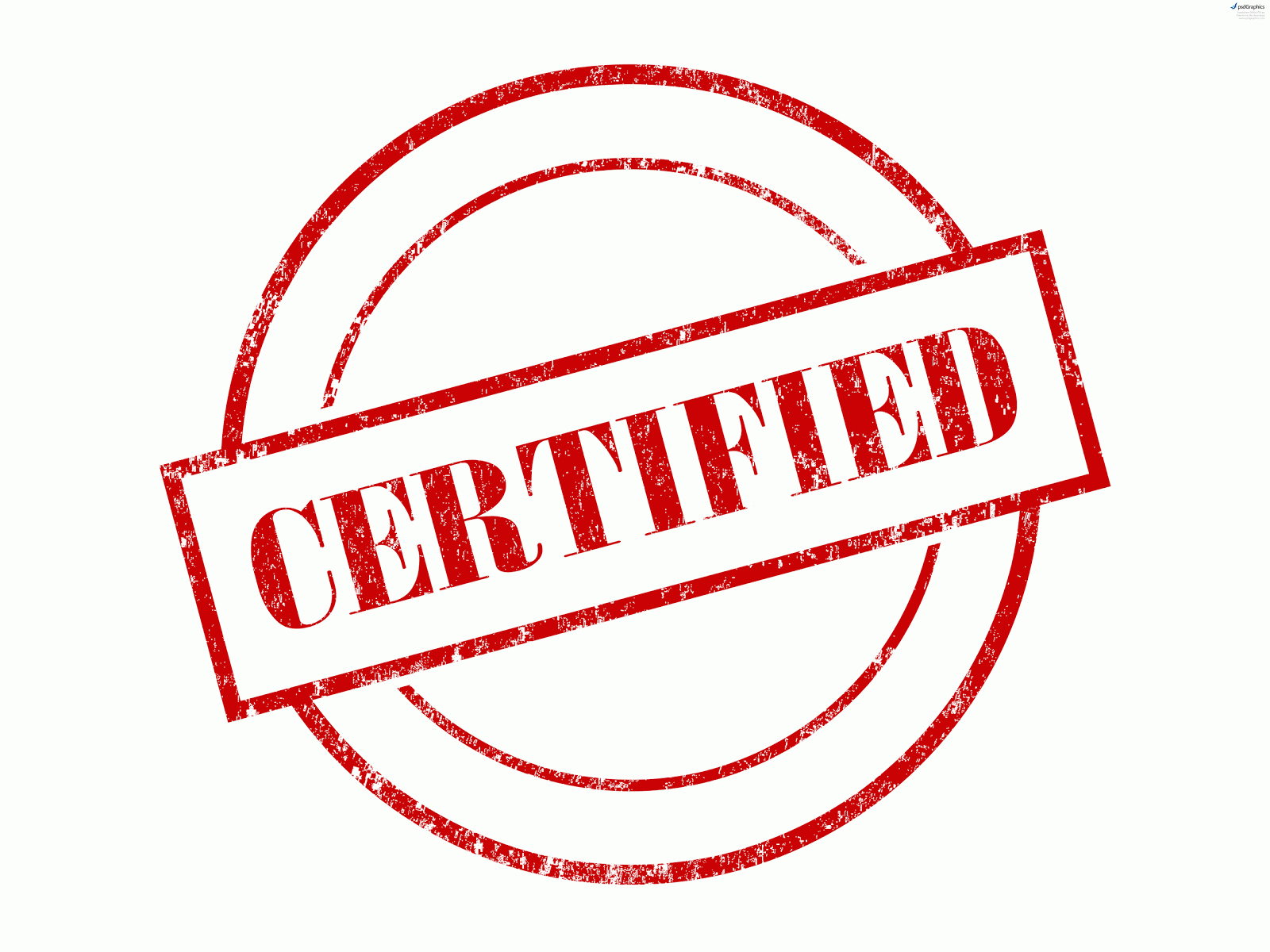 21
1. Emberek
A sikeres project titka: az emberek együtt dolgozzanak a közös cél érdekében.
A csapatban mindenki legyen tisztában a project végső céljával.
Biotechnológiában 		sok különböző tevékenységet végző csoport összedolgozása szükséges, ami veszélyeket is rejt magában.
22
1. Emberek
Projektfelelősek: a project minden részletét ismerik és minden nap felügyelik az egyes lépéseket.
Validációs team résztvevői:
mérnöki funkció
minőségbiztosítási funkció 
validációs specialista
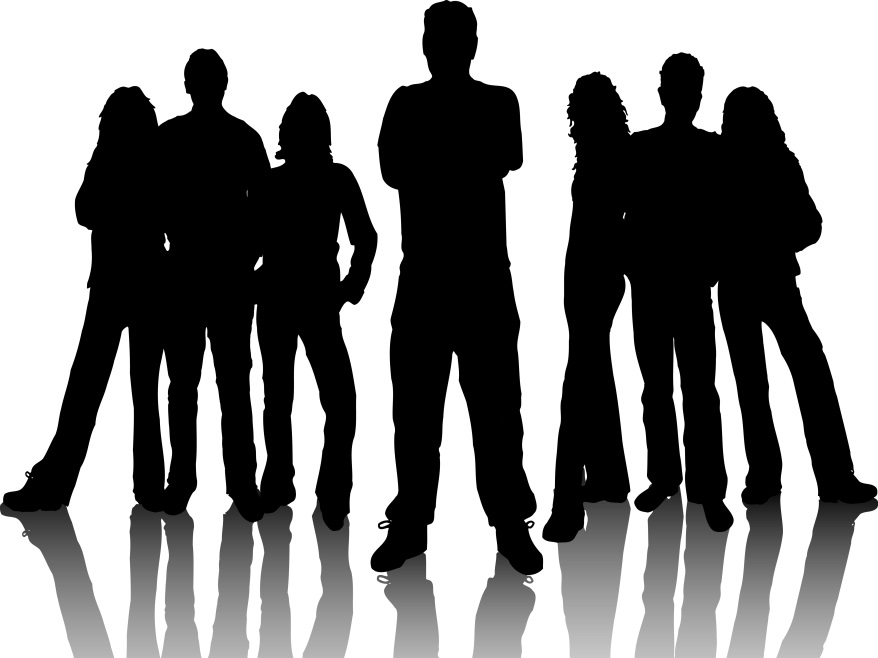 2. Eszközök
A validációs teamnek rendelkezni kell bizonyos alap felszereltséggel:
többcsatornás hőmérséklet mérő készülék
pontos nyomásmérő
páratartalom mérő
elektronikus áram és feszültség mérő
specifikus légsebességmérő laminár boxokhoz
levegő térfogatáram mérő
precíziós manométer nyomáskülönbség méréséhez
levegő-szilárdrészecske számláló un.” tiszta  szobákhoz”
3. Egyéb erőforrások
Az összes validációs mérőműszert folyamatosan kalibrálni kell nyomonkövethető standardokkal a NIST előírásai szerint.
Szükség van egy mikrobiológiai laboratórium munkájára (sterilitási tesztek stb.).
Kémiai analitikai labor munkája (sűrített gázok analízise, víz tesztelés stb.)
Molekuláris biológiai laboratórium munkájára is (sejt morfológiai vizsgálat, fehérje analízis stb.).
A validáció lépéseinek időbeli sorrendje
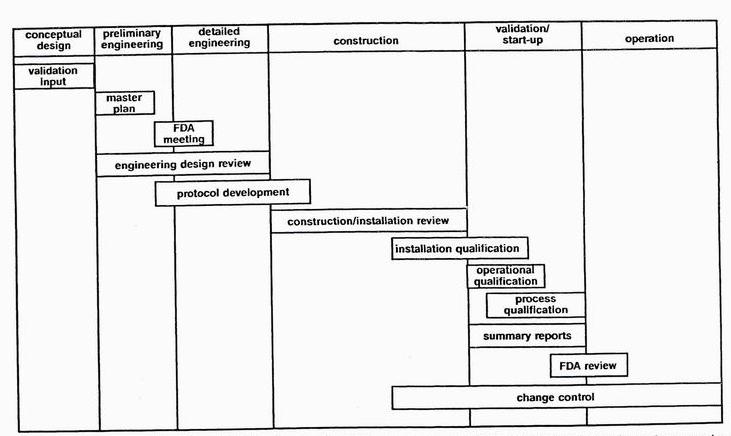 A validáció struktúrája
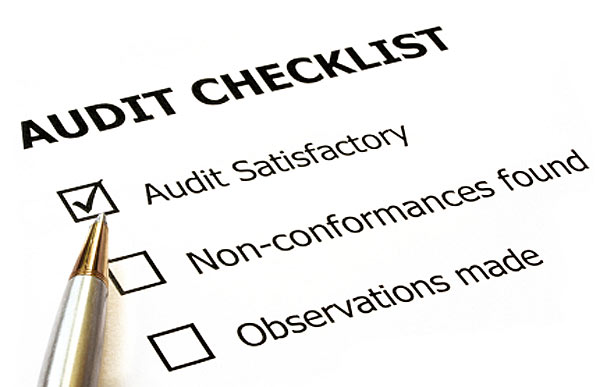 1. Főterv (Master Plan)
2. Protokollok
3. Kalibráció
4. Ellenőrzés - IQ, OQ, PQ 
    (installation-operation-process)
5. Változtatások kontrollálása
6. Összegző jelentés(SR)
     Validációs projekt fájl (VPF)
1. Validációs Főterv (Master Plan)
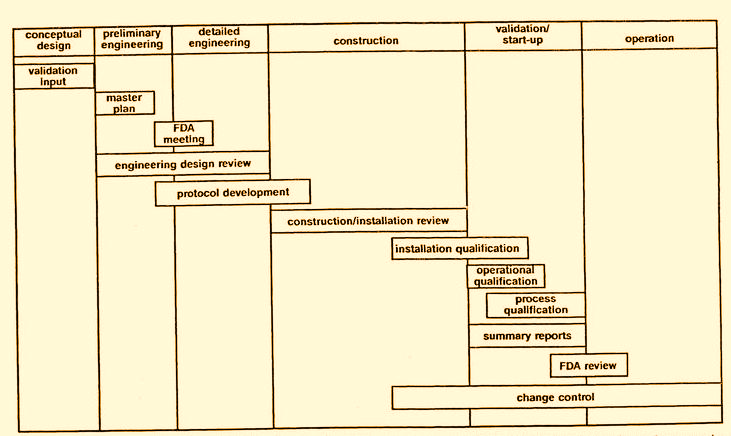 1. Validációs Főterv (Master Plan)
A validációs folyamat kereteként szolgál.
El kell juttatni az FDA-hoz 
szigorúan belső dokumentumként kezelendő
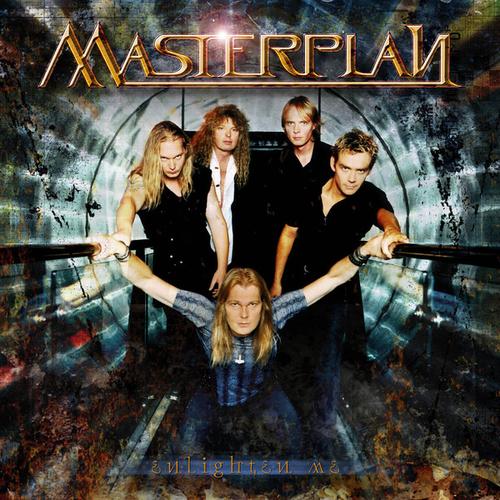 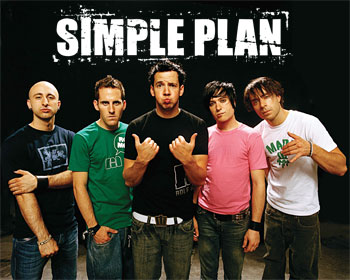 1. Validációs Főterv (Master Plan)
Tartalmaznia kell:
Célkitűzések
Ki felelős a validálás egyes szakaszaiért (protokoll, laboratóriumi analízis, felülvizsgálat, jóváhagyás stb.)
Eszközök, folyamatok és berendezések leírása, melyeket validálni kell
Folyamatábrákat, egyszerűsített rajzokat kritikus berendezésekről (pl.: vízvezetékrendszer)
Elfogadási kritériumok definíciója
Tartalmazza a Standard módon működő eljárások listáját 
Költségvetés
2. Protokollok
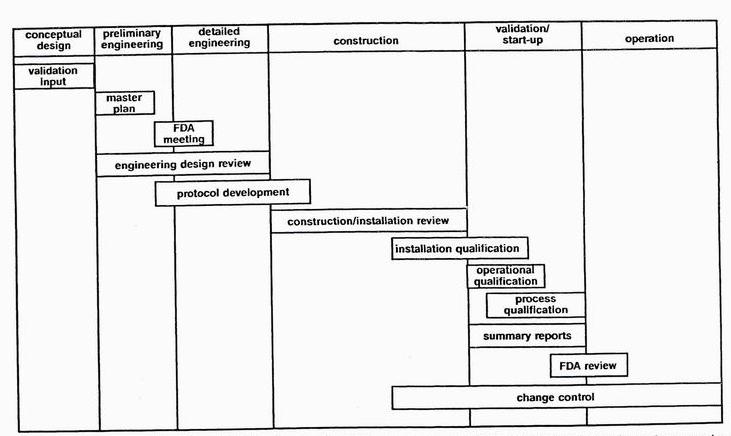 2. Protokollok
Egy terv, amiben le van írva, hogyan végezzük a validálást (felszerelésre, rendszerre, folyamatra vonatkozóan)
Specifikus protokollt kell létrehozni minden egyes validálandó rendszerhez.
	Nincs egyfajta meghatározott formája.
Gyakori hiba: a projectet túl sok önálló részre bontják, mindegyikre külön protokollt  készítenek
2. Protokollok
Elve: KISS: „Keep it simple, Sam” 
Papírmunka minimalizálása
Project maximális leegyszerűsítése
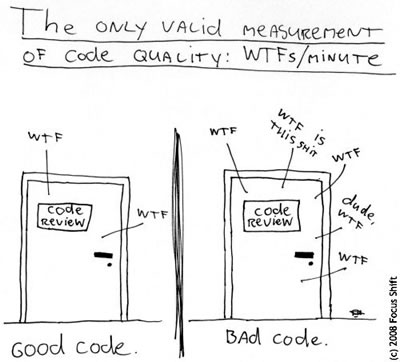 3. Kalibrálás
A validálás fontos lépése az összes műszer pontos és alapos kalibrálása.
Meg kell határozni, hogy melyek azok a műszerek, amelyek jelentősen befolyásolják a termék mennyiségét és minőségét.
Mérőműszert befolyásoló paraméterek (hőm, rezgések, páratartalom stb.) definiálása és nyomon követése.
Követni kell a National Institute of Standards and Testing (NIST) utasításait.
4. Ellenőrzés (IQ, OQ, PQ)
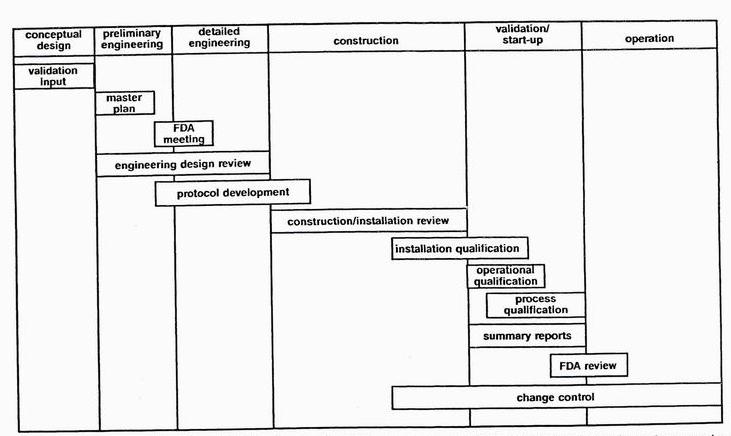 4. Ellenőrzés (IQ, OQ, PQ)
Telepítési kvalifikálás: Installation Qualification (IQ):
az üzembe helyezett rendszert összehasonlítják a tervdokumentációban szereplővel
Működési kvalifikálás: Operational Qualification (OQ):
a rendszer működési paramétereit dokumentálják 
és összehasonlítják a tervben szereplőkkel
Üzemelési kvalifikálás: Process Qualification (PQ):
vizsgálják, hogy az összekapcsolt berendezések a gyártási módszernek megfelelően hatékony és reprodukálható teljesítményt nyújt-e
5. Változtatások kontrollálása
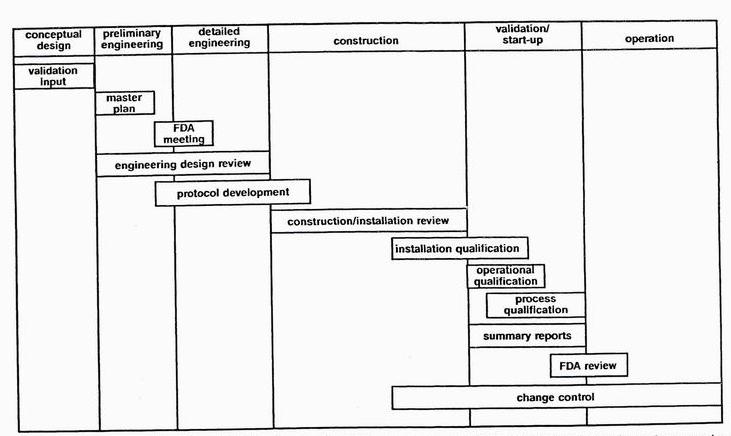 5. Változtatások kontrollálása
A validálás korai szakaszában célszerű kijelölni, ki kontrollálja a folyamatok és a validáció változásait
Akkor alkalmazzák, ha a változás jobban elősegíti a feladat befejezését, mint ahogy hátráltatja (a plusz munka)
Kérvény: változtatás terve, oka, hatása a műveletre, validációra, minőségre és a dokumentációra
Keep it up to date – elavult módszerek változtatása, ennek nyomonkövetése
Haszna: a termelés állandó minőségének a biztosítása
6. Összegző jelentés
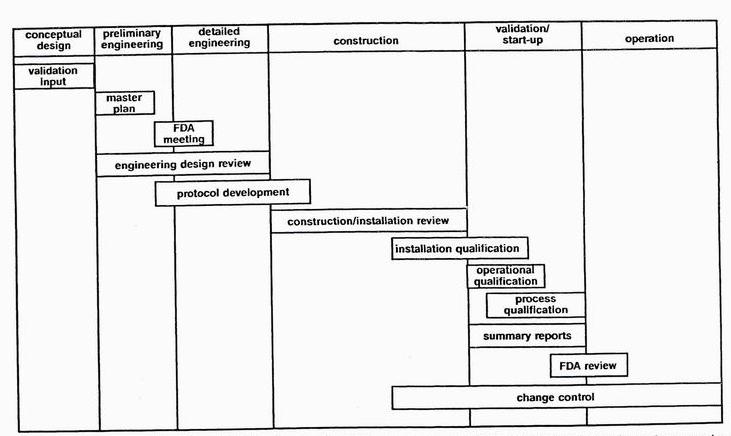 6. Összegző jelentés
SR: Summary report - Összegző jelentés
Az FDA ellenőre ezt fogja kézhez kapni, ezt vizsgálja át.
Legyen tömör, jól és néhány perc alatt áttekinthető.
Minden adatot precízen tartalmazzon
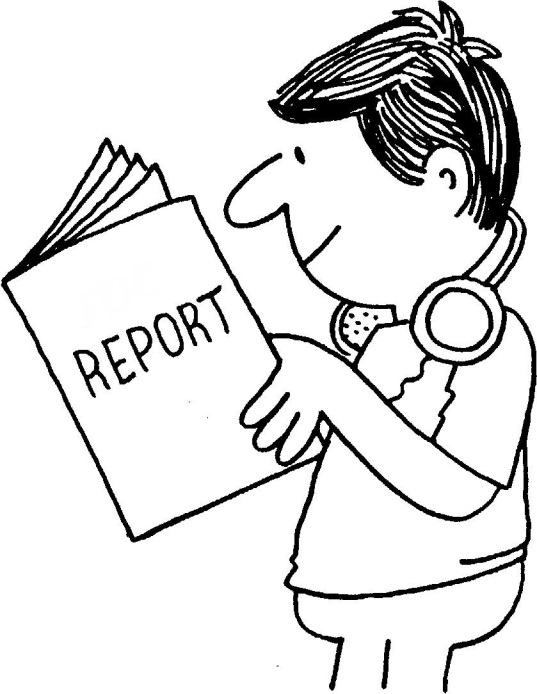 6. Összegző jelentés
VPF: Validation Project File - Validációs terv dosszié
Ennek mindent tartalmaznia kell (igazolások; készülék kalibrációk; software listák; készüléken kijelzett adatok; laboratóriumi teszt beszámolók, számításokkal stb.).
Validációs akta és a változásellenőrző rendszer dokumentumai együtt a tulajdonos kézikönyvét jelentik a berendezéshez
a legértékesebb dokumentumok közé tartoznak
A validálandó rendszerek és folyamatok
1. Víz és gőzrendszer
2. A belső környezet (légtér)
3. Komprimált gázok
4. Hűtőgépek, fagyasztók és inkubátorok
5. Szennyvízrendszer
6. Gőzzel és száraz hővel sterilizálók
7.Helybeli sterilizálók (SIP)
8. Helybeli tisztítók (CIP)
9. Automatizált rendszerek és számítógépek
10. Folyamat berendezések
1. Víz és gőzrendszer
Folyamatfüggő : városi víz (számos fermentációnál alkalmazható) és WFI (water for injection)
Állat vonalak esetén jellemzően WFI és tiszta gőz használata szükséges (kemikália-, mikroorganizmus-és endotoxin-mentes)
6 havonta folyamatos revalidálás
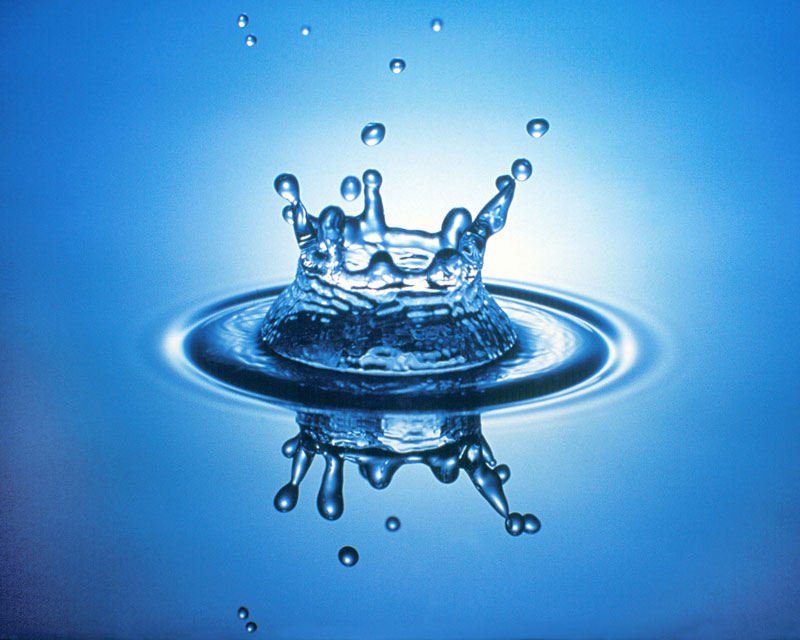 2. A belső környezet (légtér)
Szennyeződések, befertőzések elkerülése érdekében. 
Függ:
személyzet,
a folyamat berendezésének felépítése,
környezet
Környezetet biztosítja: HEPA szűrők
3. Komprimált gázok használata
IQ: nyomásteszt megléte, jelzések és szűrők ellenőrzése
OQ: nyomás és áramlás kompatibilis-e, a védelmi rendszer, összekötések
PQ: mikrobiális és apró szemcséjű részecskék előfordulása esetén szükséges
4. Hűtőgépek, fagyasztók és inkubátorok
IQ: tényleg be vannak-e szerelve, kalibráció
OQ: összekötések, riasztók ellenőrzése
PQ: áramkimaradás esetén a hőmérséklet mennyi idő alatt tér vissza az eredeti értékre
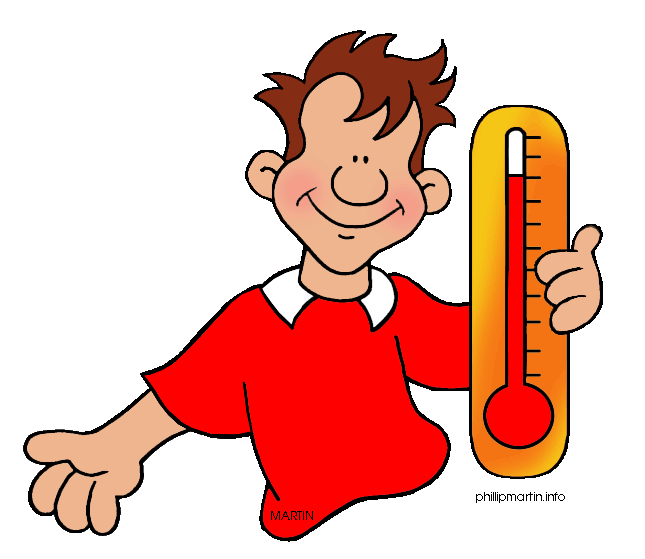 5. Szennyvízrendszer
A validálás függ az alkalmazott szervezettől.
Patogének esetén B. stearothermophilus spórákra terveznek.
6. Gőzzel és száraz hővel sterilezők
IQ: hőmérséklet program, hőmérő kalibrálása
OQ: ciklusok, időzítők, vészjelzők ellenőrzése, vákuum és túlnyomás
PQ: minden típusú eszköz próbasterilezése
7. Helybeli sterilezők (SIP)
Beépített és nagy berendezések miatt
IQ: tartálynak ki kell bírnia a sterilezés nyomását, vákuumot bírnia kell, vákuummegszakító (gázszűrő integritása), nyomás kiengedő pontos megtervezése, hőmérsékletszabályzó rendszer,
Csövek korróziómentesek legyenek
8. Helybeli tisztítók (CIP)
Biotechnológiában, edények belseje főleg, plusz be és kivezetők. SIP előtt szükséges.
Fontos faktorok: detergens, idő, hőmérséklet és turbulencia. 
	Ezek alkalmas kombinációja mindent képes kitisztítani.
9. Automatizált rendszerek és számítógépek
A computerizált irányító rendszer komplexitása miatt  nehéz a megfelelő tesztelése
Rendszer meghatározása(folyamat, irányítás filozófiája)
Előzetes tervezés
A forgalmazó / rendszer kiválasztása
10. Folyamat berendezések
IQ: dokumentáció ellenőrzése, szabályzó rendszer hardver és szoftver minősítése
Példák: tápoldat előállító, bioreaktor, puffer előállító, kinyerő/ extraháló készülék, tisztítás, ultraszűrés, tisztított lé szűrés, végső dózis készítés
Összefoglalás
A sikeres validáció kulcsa az egységes törekvés, hogy egy folyamat megbízhatóságát és a folyamatosan azonos, jó minőségű termékek gyártását garantálni tudjuk.
Nincsenek éles határok a 
Tervezés
Kivitelezés
Tesztelés és
Működtetés között
A tervező csapat minden tagja felelős a validáció egészéért.
Kérdések
Mit jelent a GMP? (rövidítés kibontása, mi a célja, főleg hol alkalmazzák?) 
Sorolja fel a GMP alapkövetelményeit! 
Mi a dokumentáció szerepe? Milyen fajtái vannak? 
Mik a biológiai eredetű gyógyszerek gyártására vonatkozó alapelvek?
Mi a validálás definíciója?
Mi az életciklus-szemlélet és mik a lépései?
Mik a folyamat validáció fajtái? Miben különböznek?
Mi a validáció struktúrájának 6 lépése? Ezek rövid jellemzése.
Köszönjük a figyelmet!
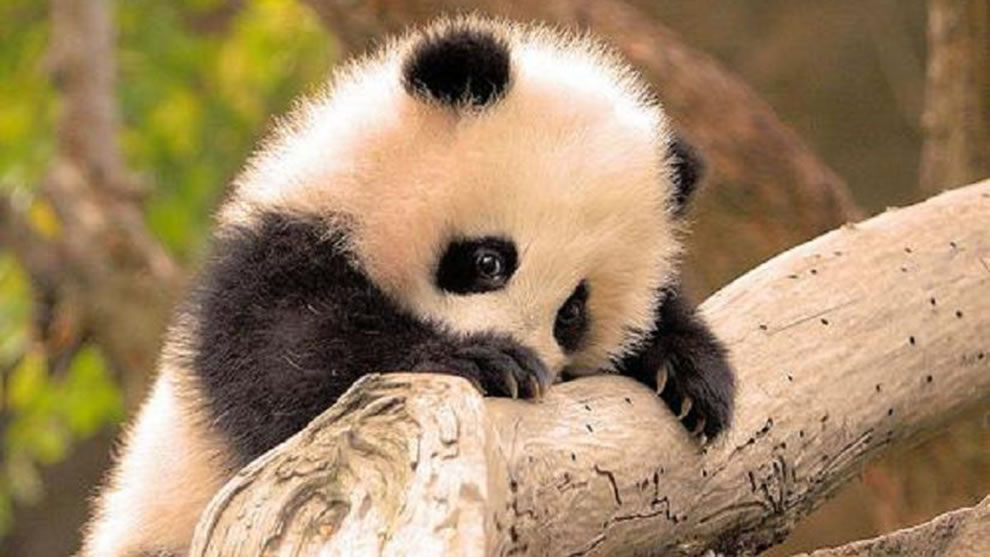